Возможна ли жизнь на других планетах?
В нашей Солнечной системы существует 8 планет
Как вы думаете, на какие группы можно поделить планеты?
Планеты солнечной системы можно поделить на 2 группы:
1. Земные планеты




2. Газовые гиганты Солнечной системы
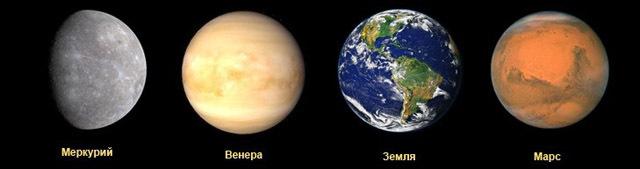 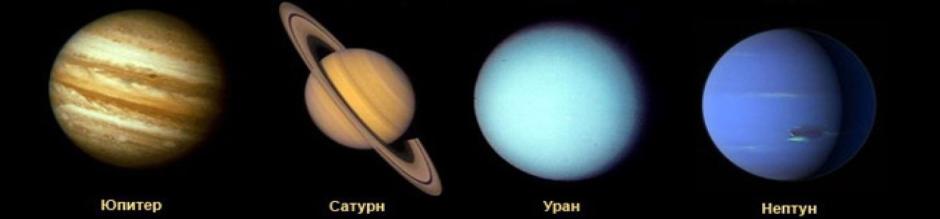 Как вы думаете, какие условия необходимы человеку для жизни на других планетах?
Условия, которые необходимы для жизни человека на других планетах:
1.Твердая поверхность.
2.Наличие атмосферы.
3.Температура.
4. Наличие воды.
5.Наличие силы тяжести.
Земные планетыЭти планеты небольшого размера с каменистой поверхностью, они находятся ближе других к Солнцу.
Меркурий
Меркурий- самая близкая к Солнцу планета.
Поверхность планеты представляет собой безжизненную сухую пустыню.
Атмосфера состоит из атомов- водорода, гелия, кислорода.
Из-за практически нулевой атмосферы и близости к Солнцу, температура на поверхности планеты колеблется в пределах -180 °C до +440 °C.
На Меркурии уменьшение веса произойдет в 2,6 раза.
Например: на Земле космонавт весит ровно 70 кг, тогда на Меркурии он будет весить 26,5 кг.
Венера
Венера- вторая по расстоянию от Солнца планета.
Поверхность Венеры представляет собой каменистую пустыню, освещённую желтоватым светом.
Атмосфера Венеры, самая плотная среди землеподобных планет. Она состоит из углекислого газа и азота.
Из-за плотной атмосферы температура планеты велика и не происходит ее остывание. Температура составляет +470 °С.
На поверхности Венеры человек окажется почти на 10% легче, чем на Земле.
Например: на Земле космонавт весит ровно 70 кг, то на Венере его вес будет составлять 63 кг.
Земля
Землю называют «Голубая планета»- потому что на ней много воды и она имеет воздушную оболочку, она придает планете голубизну.
Земля состоит из твердой поверхности, земной коры, под ней мантия и жидкое ядро.
Только на Земле присутствует атмосфера, в которой может дышать человек и все живые организмы.
Атмосфера состоит из азота и кислорода.
Температура на поверхности: средняя по планете +12°C 
(В Антарктиде до -85°C;  в пустыне Сахара до +70°C).
Земля единственная из всех планет Солнечной системы, которая  имеет океаны, - они покрывают более 70% ее поверхности.
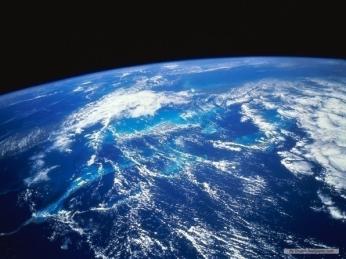 Сила тяжести обеспечивает наше нахождение на Земле. Мы передвигаемся по поверхности, летаем вокруг Земли на самолетах, воздушных шарах и.т.д.
Земля имеет единственный естественный спутник- Луну.
Марс
Марс- четвертая планета от солнца. Поверхность планеты содержит много железа, которое окисляясь, дает  красный цвет.
Поверхность планеты представляет собой каменистую пустыню.
Атмосфера состоит из углекислого газа и азота.
Температура на поверхности Марса колеблется 
    от  –155 °C до +20 °C.
Вода обнаружена на Марсе в форме погребённого льда. Учёные полагают, что 2 миллиарда лет назад Марс был покрыт океанами.
На Марсе уменьшение веса произойдёт в 2,6 раза.
Например: космонавт вес, которого на Земле составляет 70 кг, на Марсе будет весить 26,5 кг.
Есть 2 спутника- Фобос и Демос
Газовые гиганты  Солнечной системыЭто крупные планеты, состоящие в основном из газа.
Юпитер
Юпитер самая большая планета в Солнечной системе.
Юпитер не имеет твёрдой поверхности.
Атмосфера состоит из водорода и гелия.
Температура на поверхности составляет -150°C
У самой большой планеты в Солнечной системе есть 16 естественных спутников.
Сатурн
Вторая по величине планета Солнечной системы. Она окружена множеством ярких колец, состоящих из обломков льда и камней.
Поверхность планеты полностью состоит из газа. Атмосфера Сатурна состоит почти полностью из водорода, гелия и азота.
Средняя температура составляет -180°C.
Сатурн имеет 18 спутников.
Уран
Уран - планета Солнечной системы, седьмая по удалённости от Солнца. 
    Поверхность планеты полностью состоит из газа.
Атмосфера Урана состоит из водорода, гелия и метана.
Это самая холодная планетарная атмосфера Солнечной системы с минимальной температурой −224 °C.
Уран имеет 27 спутников, среди них можно выделить: Миранда, Ариэль, Умбриэль, Титания, Оберон.
Нептун
Нептун мерцает голубоватым светом, напоминающим блеск воды.
Поверхность планеты полностью состоит из газа. Атмосфера состоит из водорода, метана и гелия.
Температура на поверхности планеты составляет  -200 °C.
Задание. Подпиши планеты Солнечной                  системы.
Марс
Сатурн
Земля
Нептун
Венера
Меркурий
Юпитер
Уран
Задание. Среди этих букв спрятались названия планет Солнечной системы. Найди их и закрась каждое название своим цветом.
Задание. Среди этих букв спрятались названия планет Солнечной системы. Найди их и закрась каждое название своим цветом.
Спасибо за внимание!
Выполнили: 
студентки гр. ПНК-2:
Рыбакова Оксана и Борисова Елена